投靠者的謳咾聖歌隊 獻詩
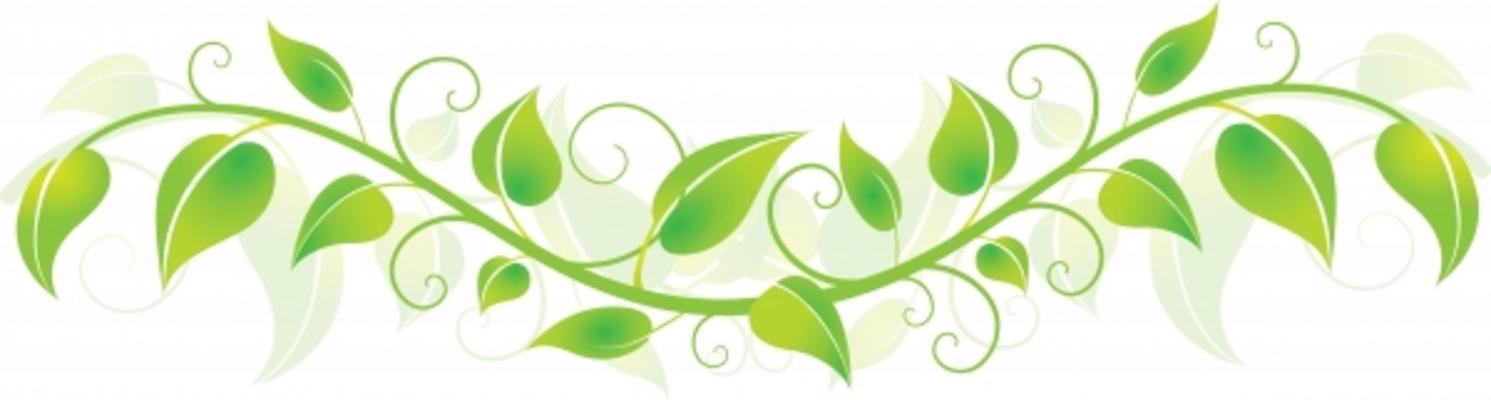 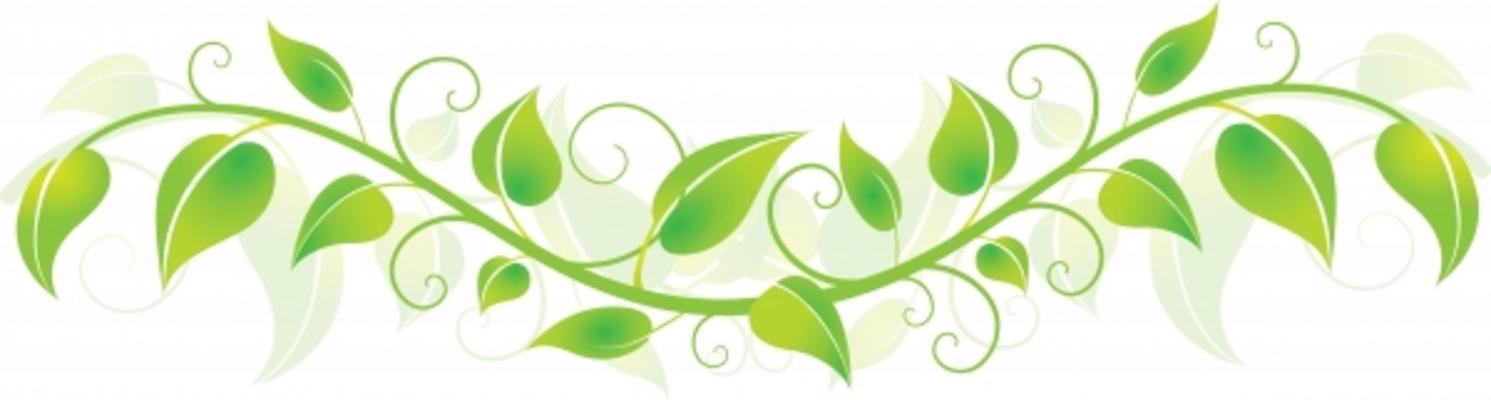 萬軍之耶和華啊，叨一位君王親像祢？ 祢的信實佇禰的四圍，看輕祢的見羞無比。萬軍之耶和華啊，叨一位施恩親像祢？祢的慈愛流傳到萬代，敬畏祢的歡喜敬拜。
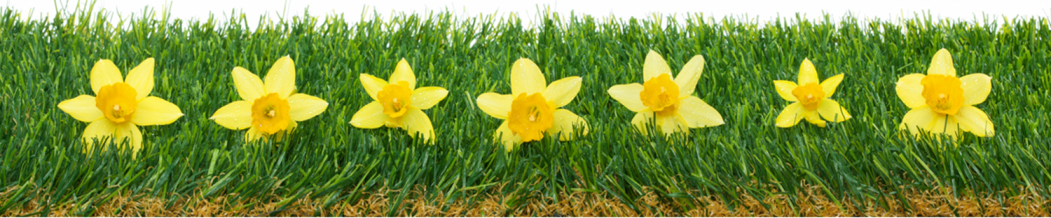 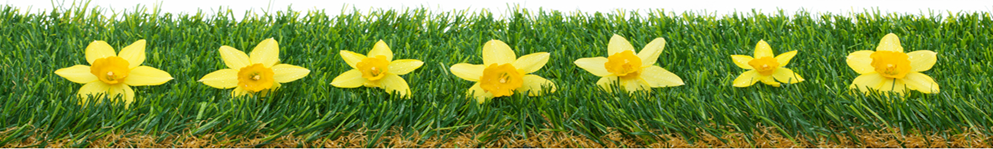 大水泛濫的時刻，
祢佇寶座頂作王，
不管風浪凶惡罩來，
屬祢的人攏無掛礙。 
世上動亂的時刻，
祢在寶座頂掌管，
祢的右手舉高佇全地，
屬祢的人惦祢翼下。
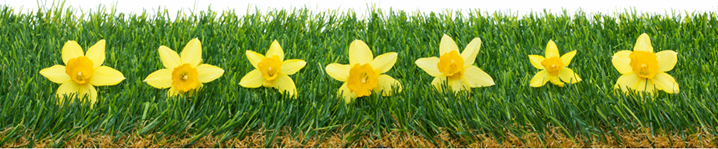 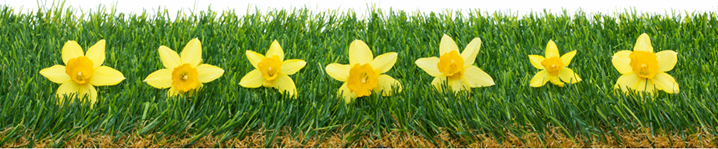 萬軍之耶和華啊，叨一位君王親像祢？ 祢的信實佇祢的四圍，看輕禰的見羞無比。萬軍之耶和華啊，叨一位施恩親像祢？祢的慈愛流傳到萬代，敬畏祢的歡喜敬拜。
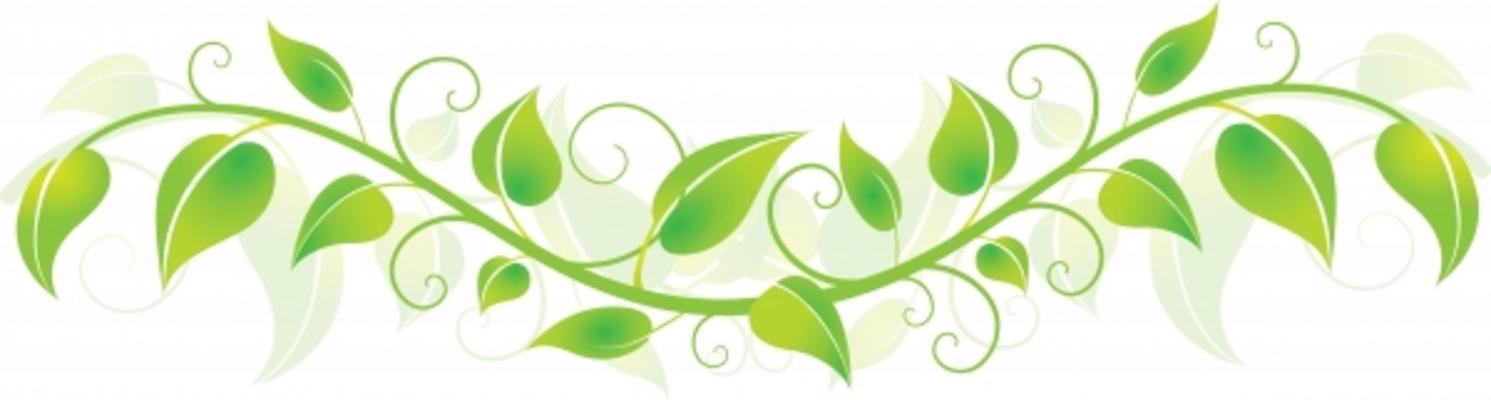 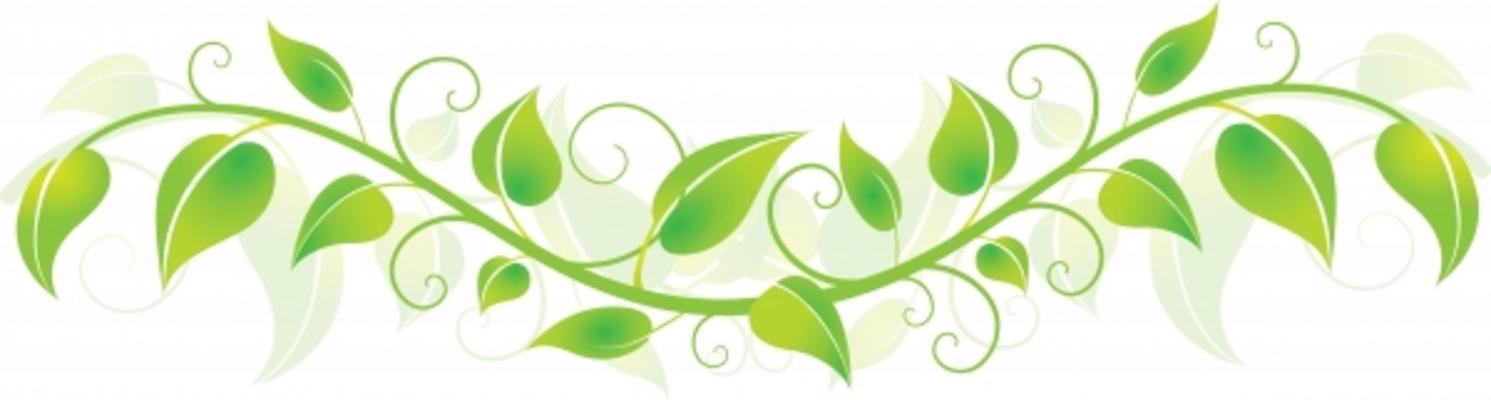 大水泛濫的時刻，祢佇寶座頂作王，不管風浪凶惡罩來，屬祢的人攏無掛礙。 世上動亂的時刻，祢在寶座頂掌管，祢的右手舉高佇全地，屬祢的人惦祢翼下。
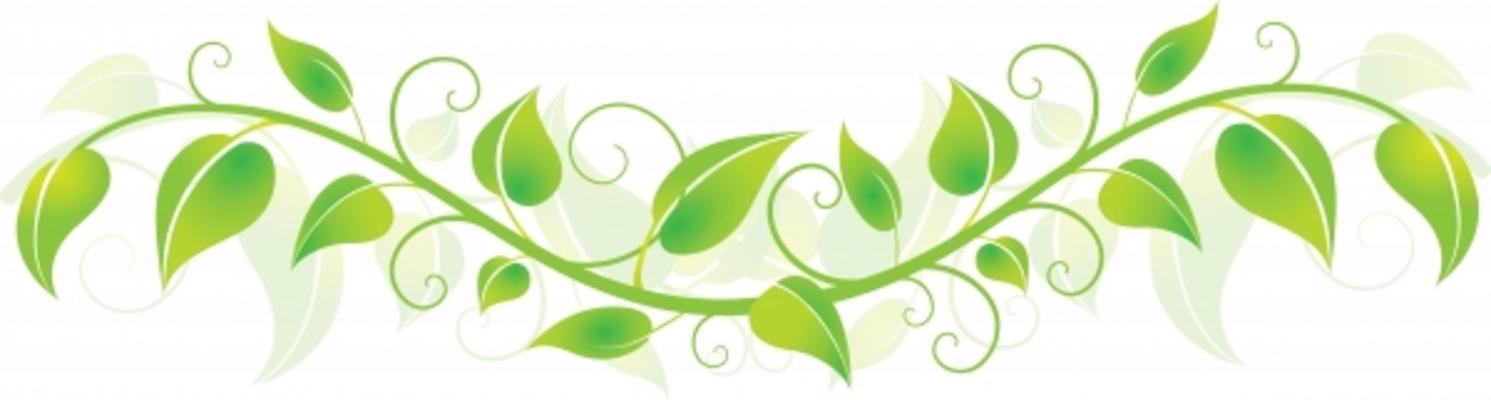 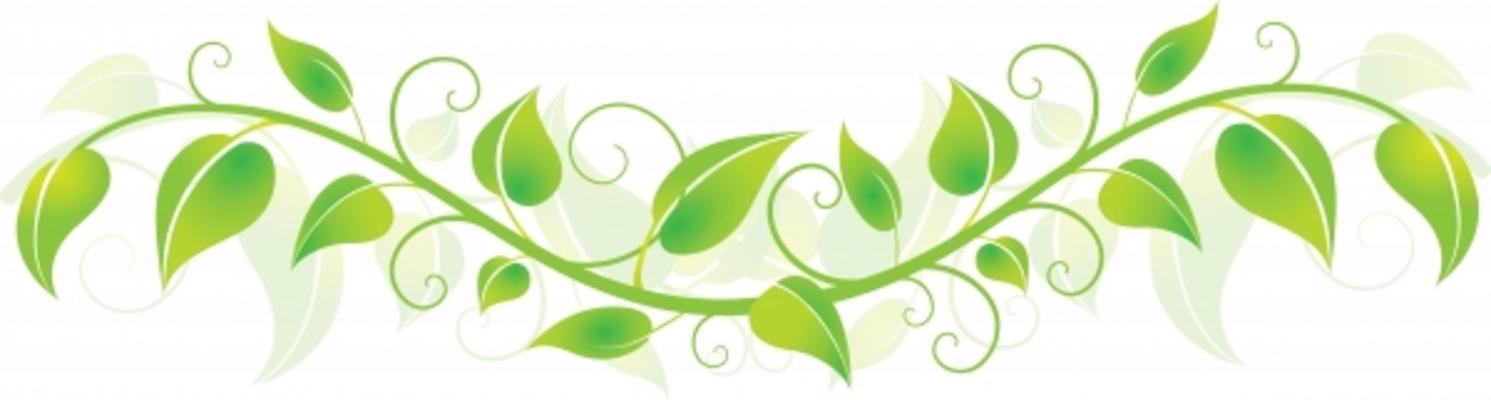